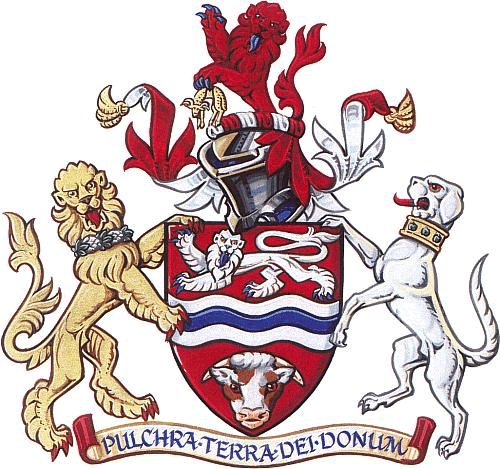 Principles of Gas Safety
Wednesday 28th September 2022
at 
Leominster Golf Club
Presented by Herefordshire Health & Safety Group
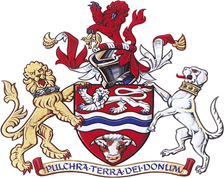 What is Gas?

The word 'gas' can be used to describe the physical state of many substances however, this  presentation focuses specifically on the safe use of gas as a fuel in the workplace. 
It is commonly used as a fuel for heating, cooking, welding, cutting and for processing products - anywhere a flame is needed.
HHSG Sept 2022
2
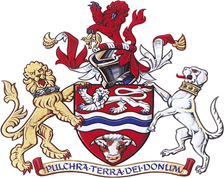 1. Common gas related hazards
Gas can be supplied from the mains supply or a storage tank. It can also be supplied from smaller portable cylinders used close to the work site. Types of gas commonly used, include

natural gas
liquefied petroleum gas (LPG)
LPG autogas (LPGA)
medical gases
methane.
HHSG Sept 2022
3
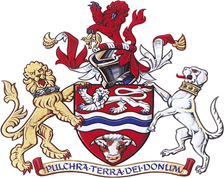 What are the risks?
There are a number of risks when using gas such as explosion from damaged, overheated or poorly maintained cylinders, pipes equipment or appliances. 
There is also the risk of carbon monoxide poisoning and burns caused by contact with flame or hot surfaces.
HHSG Sept 2022
4
Carbon monoxide poisoning (1)
When gas does not burn properly, or is used in an area without adequate ventilation, it produces excess carbon monoxide (CO) which is a colourless and odourless gas. 
This can happen regardless of the type of gas being burned, whether from cylinders or a mains supply.
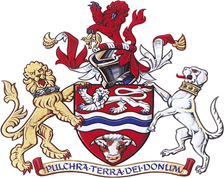 HHSG Sept 2022
5
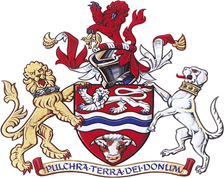 Carbon monoxide poisoning (2)

When inhaled, carbon monoxide binds with the haemoglobin in the blood and reduces the blood's ability to carry oxygen. 
This can result in death.
HHSG Sept 2022
6
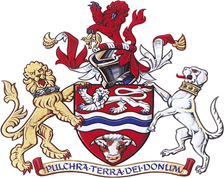 Carbon monoxide poisoning (3)
The risk of carbon monoxide poisoning occurs where there is not adequate ventilation in the room where the appliance is located, 
a flue or chimney is blocked and cannot vent the system properly 
an appliance has not been fitted and regularly maintained by a competent person.
the Gas Safe Register site has information on the requirements of a competent person.​
HHSG Sept 2022
7
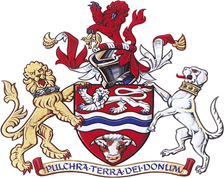 Carbon monoxide poisoning (4)
Carbon monoxide poisoning can kill within a matter of hours so it is important to be aware of the risk and symptoms - these include 
​​tiredness
drowsiness
headaches
​nausea
​
HHSG Sept 2022
8
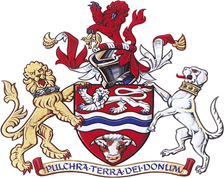 Gas leaks (1)

As pipes can be buried in the ground, located below floors or in wall and ceiling voids, poor maintenance can lead to leaks and build-up of gas. 
This increases the risk of an explosion.
HHSG Sept 2022
9
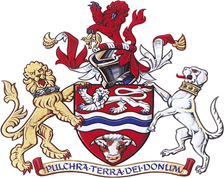 Gas leaks (2)
If you think you have a gas leak, you should:
remove everyone from the area
switch off the gas at the mains or supply – do not enter cellars or go below ground to do this
extinguish naked flames and sparks – but do not turn off lights as it can create a spark
.
HHSG Sept 2022
10
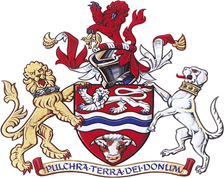 Gas leaks (3)

open all windows and doors
​use a phone outside the property to contact the National Gas Emergency number on 0800 111999
contact your local gas supplier.
.
HHSG Sept 2022
11
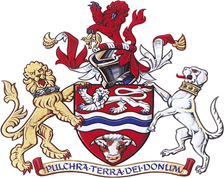 Carry out a risk assessment
Remember to include gas usage and storage in your risk assessment. 
This will help you identify potential hazards and controls that need to be put in place
HHSG Sept 2022
12
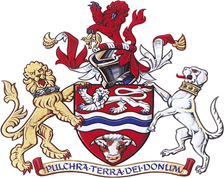 2. Gas safety precautions (1)
If your risk assessment has found hazards linked to the use of gas, then you need to put precautions in place.
There are a number of things you can do, such as the following:
Make sure your staff are trained to use equipment.
Store gas cylinders as per regulations.
HHSG Sept 2022
13
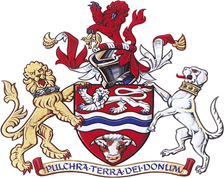 2. Gas safety precautions (2)
Install and regularly test carbon monoxide (CO) detectors and alarm systems.
Perform regular inspections.
Schedule and record formal maintenance that is carried out by a competent person.
Make sure pipes, storage areas and vehicles carrying gas are suitably marked and signed.
HHSG Sept 2022
14
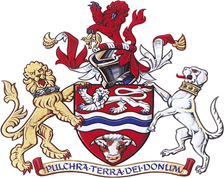 2. Gas safety precautions (3)
You should also
keep areas around external flue outlets clear including from leaf and paper debris
make sure there is suitable airflow around gas appliances.
You can contact the HSE Gas Safety Advice Line free on 0800 300 363 for more advice.
HHSG Sept 2022
15
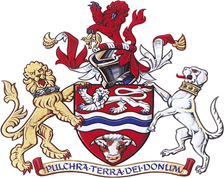 Controls for liquefied petroleum gas LPG (1)
When using LPG extra care must be taken: 
store as few gas cylinders as possible.
make sure there is suitable ventilation where the gas is being stored and used, particularly at low level. 
This is because LPG is heavier than air so there is a risk of asphyxiation.
HHSG Sept 2022
16
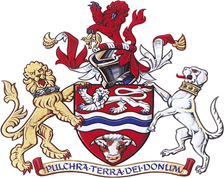 Controls for liquefied petroleum gas LPG (2)
The LPG Association guidance states that the storage area must
be secured against attack from vandals
have warning signs in place to show the hazards
allow for cylinders to be stored in an upright position, unless labelling states otherwise
HHSG Sept 2022
17
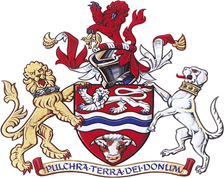 Controls for liquefied petroleum gas LPG (3)
be easily accessible
be kept free of flammable sources and combustible materials, including vegetation
be located away from open drains.
HHSG Sept 2022
18
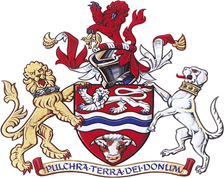 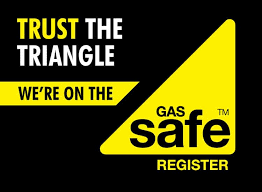 Use a registered engineer (1)
It is important to have all gas equipment supplied, fitted and maintained by a Gas Safe registered engineer.
When selecting an engineer you should make sure that they are qualified to work on the correct equipment. You can do this by checking the back of their registration card.
HHSG Sept 2022
19
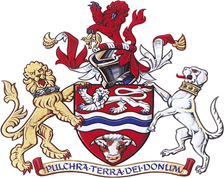 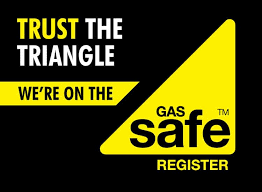 Use a registered engineer (2)

The Gas Safe Register website also lists registered installers across the UK and their areas of expertise.
HHSG Sept 2022
20
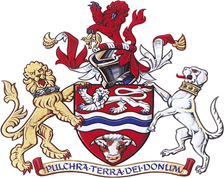 3. Gas safety legislation(1)
In addition to the duties placed on employers and those who control premises, under the Health and Safety at Work etc Act 1974 and associate legislation, there are a number of legal duties relating to the safe use of gas as a fuel in the workplace.
HHSG Sept 2022
21
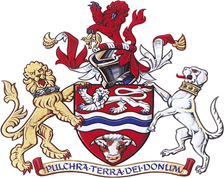 3. Gas safety legislation(2)
The​ Gas Safety (Installation and Use) Regulations 1998
These regulations place duties on
Employers 
Gas users 
Installers 
Suppliers 
Landlords
HHSG Sept 2022
22
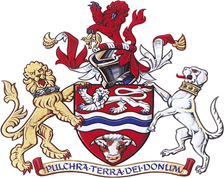 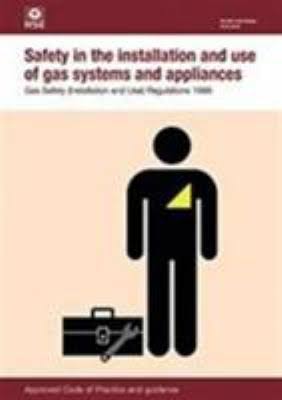 3. Gas safety legislation(3)

You can download a copy of the Approved Code of Practice (ACOP) and guidance that gives practical advice on these regulations on the Health and Safety Executive (HSE)​ site.
HHSG Sept 2022
23
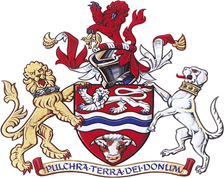 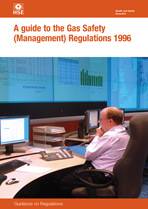 3. Gas safety legislation(4)
Gas Safety (Management) Regulations 1996
This states that detailed records should be kept of any maintenance work carried out on gas pipe work, appliances and flues. 
Engineers will issue certificates for any work they carry out.
HHSG Sept 2022
24
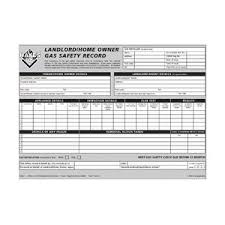 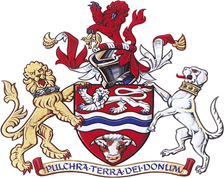 3. Gas safety legislation(5)
Landlords
Landlords have specific responsibilities for the safety of their tenants: 
This includes making sure that all gas appliances, fittings and flues provided for tenants are safe. 
As a landlord you are also responsible for regular maintenance and repair of new or existing flues, appliances and pipework.
HHSG Sept 2022
25
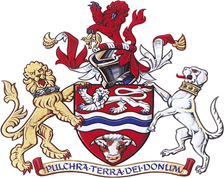 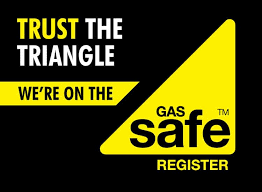 3. Gas safety legislation(6)
Landlords
Any work and annual gas safety checks must be carried out by a Gas Safe engineer.
You must keep a record of annual safety checks for 2 years and issue a copy to each tenant within 28 days of the check. 
You can find full details of landlords' responsibilities on the HSE website​ and the ​Gas Safe Register website​.
HHSG Sept 2022
26
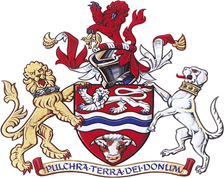 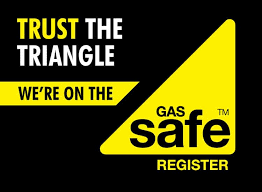 3. Gas safety legislation
Landlords REMEMBER
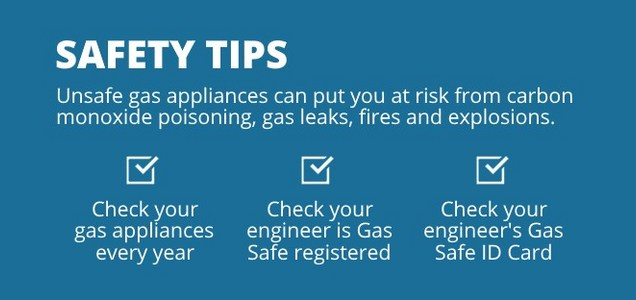 HHSG Sept 2022
27
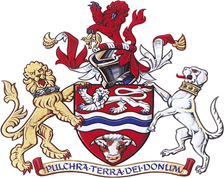 Gas in Cylinders

Relevant Legislation, ACOP’s, Guidance, etc
https://www.liquidgasuk.org/
Code of Practice 7 – The Storage of Full and Empty LPG Cylinders and Cartridges
CHIS4 Use of LPG in small bulk tanks
INDG297 Safety in gas welding, cutting and similar processes
HHSG Sept 2022
28
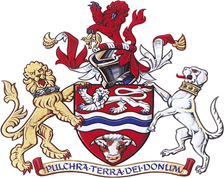 Gas in Cylinders - Cont

INDG459 Oxygen use in the workplace
HSG139 The safe use of compressed gases in welding, flame cutting and allied processes 
INDG327 Take care with acetylene
HHSG Sept 2022
29
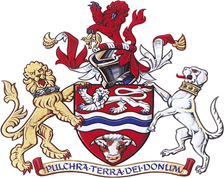 Gas in Cylinders

Forklift Trucks
Cookers; domestic, catering events
Car LPG fuel tanks 
Contractors welding
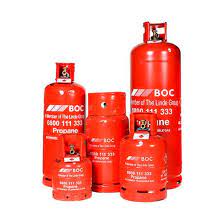 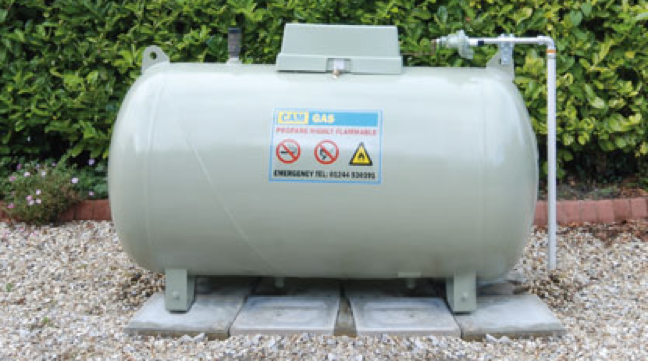 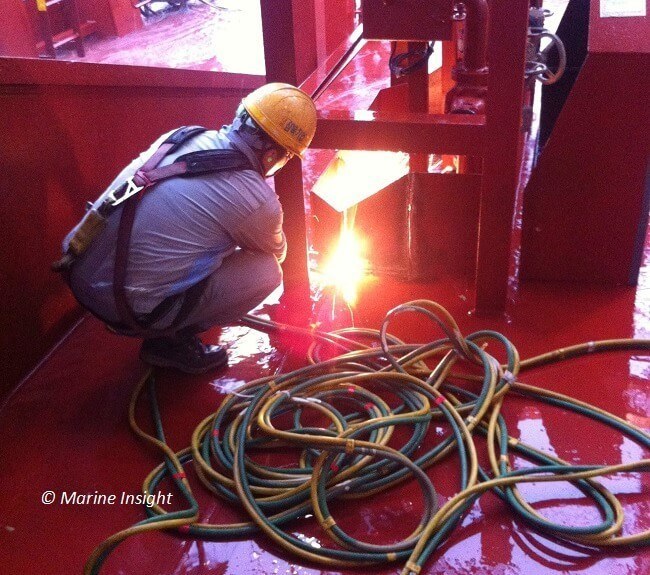 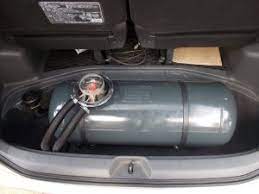 HHSG Sept 2022
30
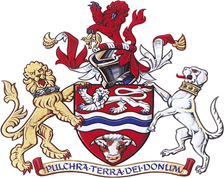 Gas in Cylinders

Signage required, explosive, flammable, no smoking
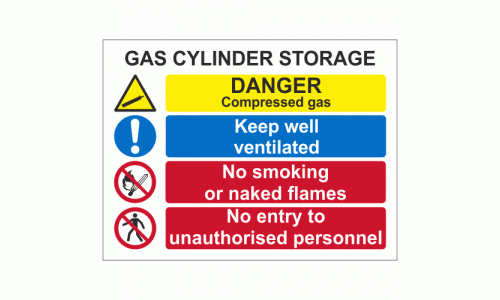 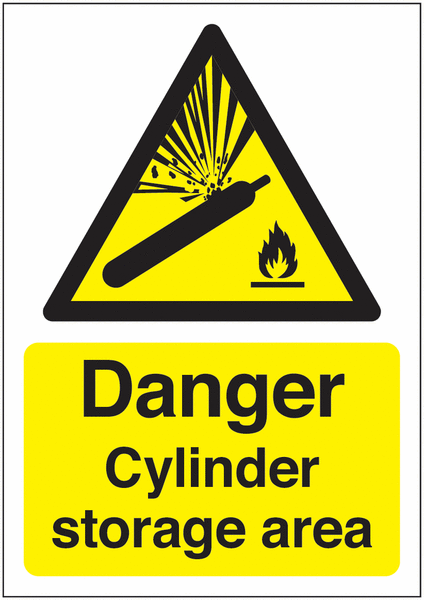 HHSG Sept 2022
31
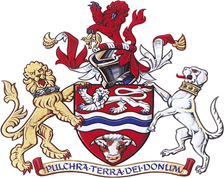 Gas in Cylinders

Fuel cylinders; LPG, Propane etc to be storage in cages or other secure environment at least 3 metres away from Oxygen cylinders
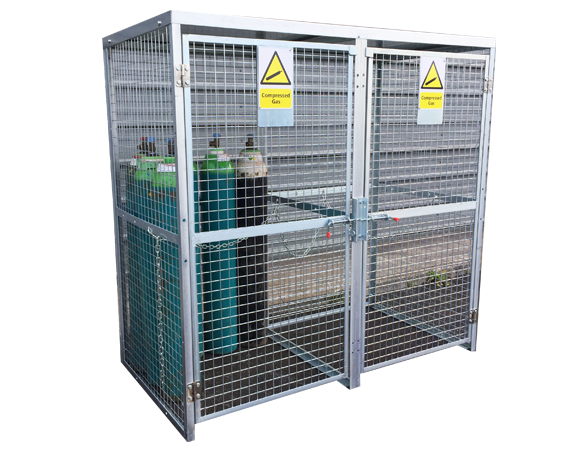 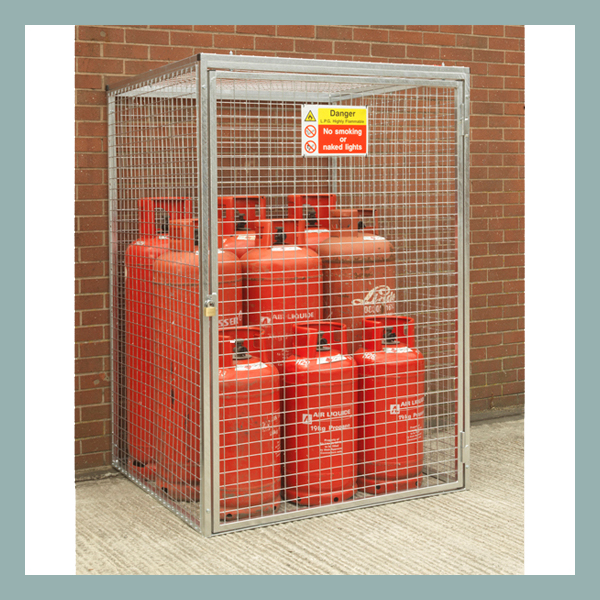 HHSG Sept 2022
32
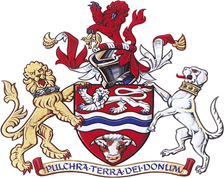 Gas in Cylinders

Transport; Upright and signage 
Use of Trolleys 
Use of regulators
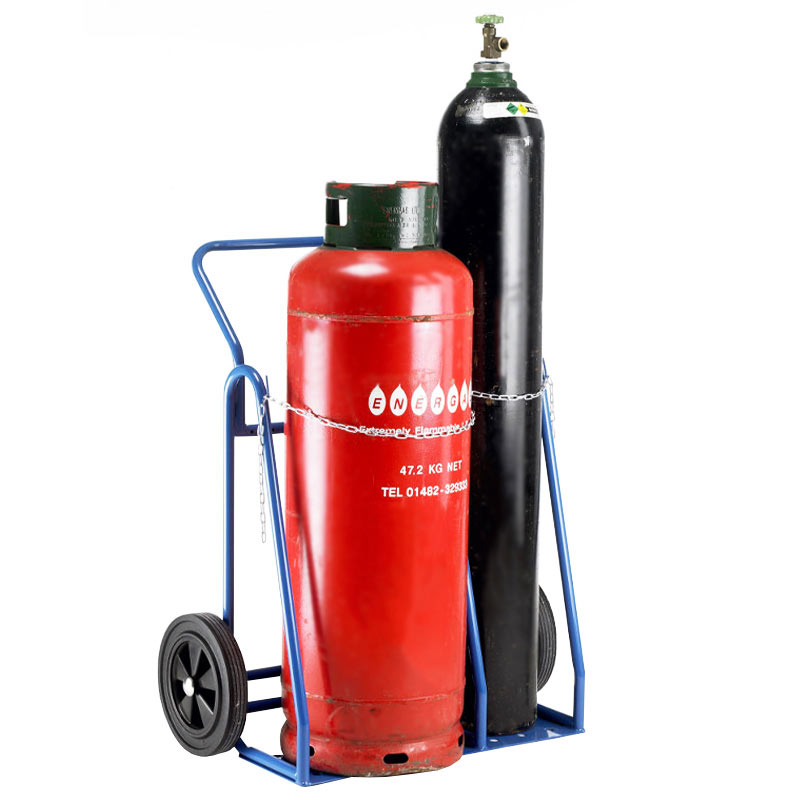 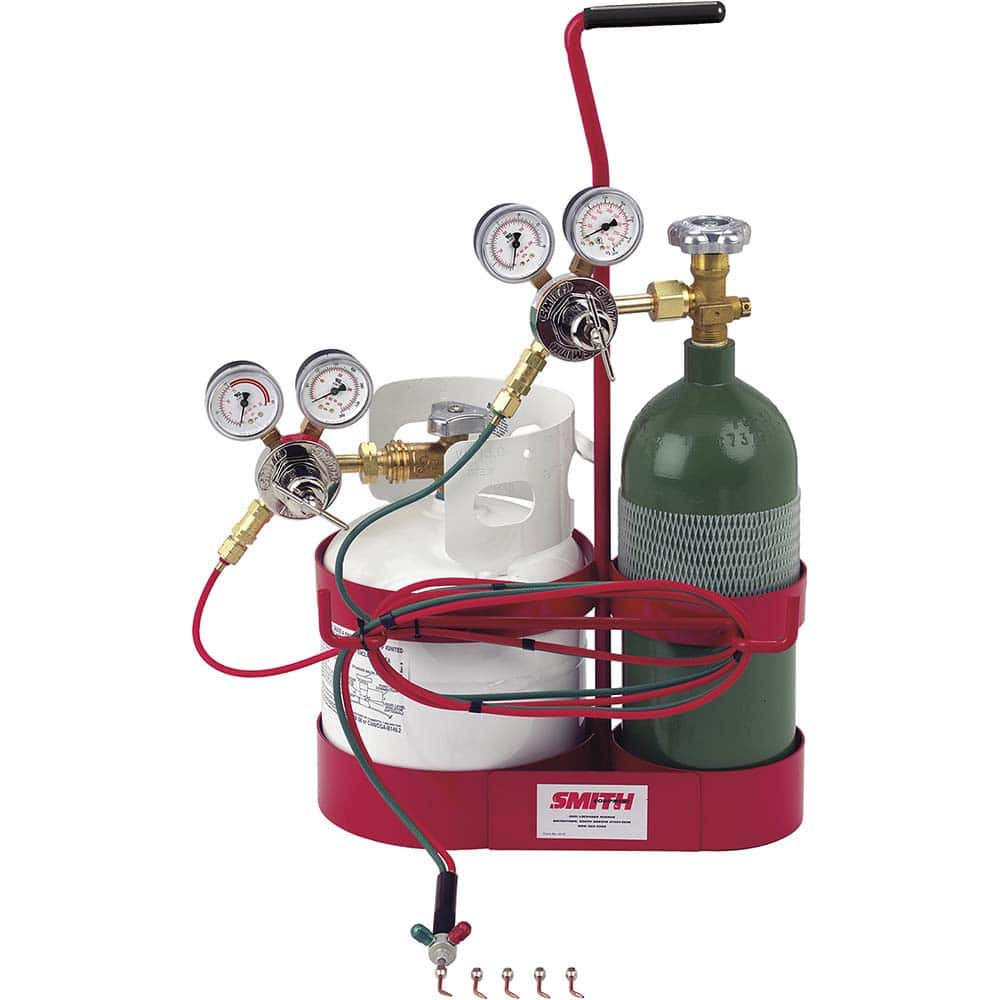 HHSG Sept 2022
33
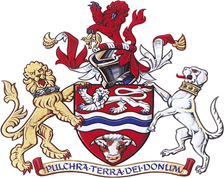 Gas in Cylinders

Disposal – cylinders owned by the supplier 
Eg Calor, Liquidair, BOC
‘Empty’ cylinders are still an explosive risk
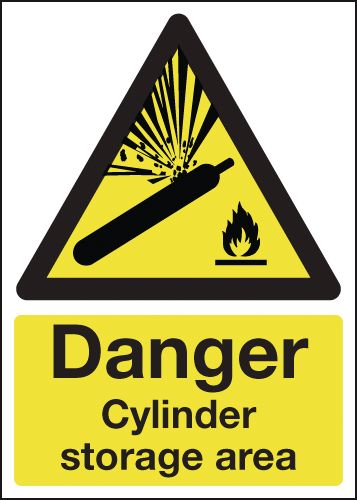 HHSG Sept 2022
34
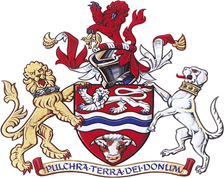 Gas in Cylinders
Transport & Storage; Upright & secure and signage
British Compressed Gases Association (BCGA) L1 The carriage of small quantities of gas cylinders. Revision 6: 2021
Cylinders lying down are ‘torpedoes’!
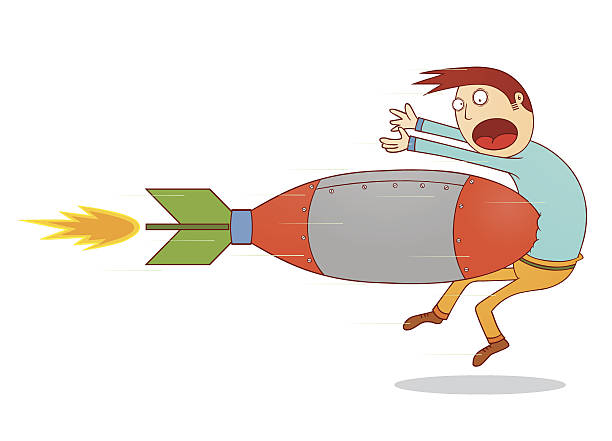 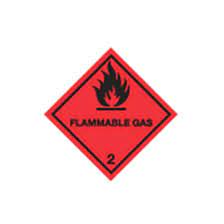 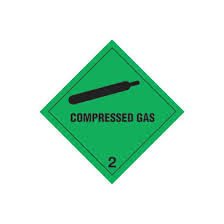 HHSG Sept 2022
35
Principles of Gas Safety
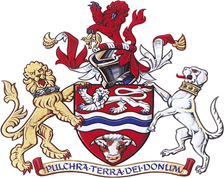 Thanks for listening

Any Questions?
HHSG Sept 2022
36